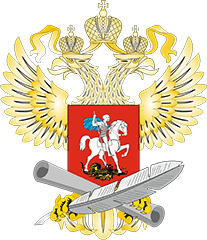 Департамент государственной политики в сфере профессионального образования 
и опережающей подготовки кадров  Министерства просвещения Российской Федерации
ФГБОУ ДПО «Институт развития профессионального образования»
О РЕЗУЛЬТАТАХ ОРГАНИЗАЦИИ ОТБОРА ЛУЧШИХ ПРОГРАММ ВОСПИТАНИЯ ОБУЧАЮЩИХСЯ ПРОФЕССИОНАЛЬНЫХ ОБРАЗОВАТЕЛЬНЫХ ОРГАНИЗАЦИЙ
Шелехова Ольга Васильевна, 
декан факультета развития профессионального воспитания и социальной активности молодежи
Регионального института кадровой политики Иркутской области, 
кандидат педагогических наук
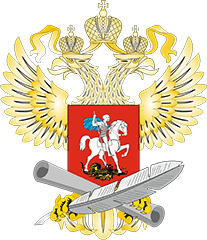 РЕЗУЛЬТАТЫ МОНИТОРИНГА
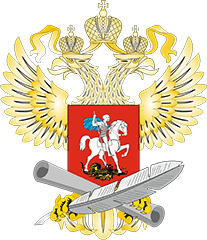 КОЛИЧЕСТВО ПРОЕКТОВ
61,12%
23,23%
15,65%
Всего –  
1727 
проектов
ВЫСОКИЙ УРОВЕНЬ
НИЗКИЙ УРОВЕНЬ
СРЕДНИЙ УРОВЕНЬ
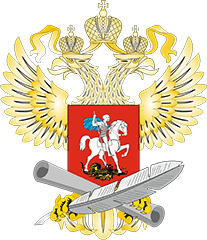 ЛУЧШИЕ ПРОЕКТЫ 
ГРАЖДАНСКО-ПАТРИОТИЧЕСКОЕ НАПРАВЛЕНИЕ
Центральный федеральный округ
Брянская область: 
ГАПОУ «Брянский техникум питания и торговли»
Воронежская область:
ГБПОУ ВО «Семилукский политехнический колледж»
ГБПОУ ВО «Борисоглебский техникум промышленных и информационных технологий»
ГБПОУ ВО «Воронежский юридический техникум»
Ивановская область
ОГБПОУ «Кохомский индустриальный колледж»
ОГБПОУ «Шуйский технологический колледж» 
ОГБПОУ «Ивановский колледж сферы услуг»
ОГБПОУ «Фурмановский технологический колледж»
Курская область
ОБПОУ «Курский педагогический колледж»
ОБПОУ «Советский социально-аграрный техникум имени Клыкова»
ОБПОУ «Курский автотехнический колледж»
ОБПОУ «Суджанский сельскохозяйственный техникум»
Тамбовская область
ТОГБПОУ «Железнодорожный колледж имени В.М. Баранова»
ТОГБПОУ «Колледж торговли, общественного питания  и сервиса»
ТОГАПОУ «Техникум отраслевых технологий»
ТОГАПОУ «Строительный колледж»
Владимирская область
ГБПОУ ВО «Владимирский областной колледж культуры и искусства»
ГБПОУ ВО «Ковровский промышленно-гуманитарный колледж»
ГБПОУ ВО «Муромский колледж радиоэлектронного приборостроения»
Калужская область
ГБПОУ КО «Калужский индустриально-педагогический колледж» 
ГБПОУ КО «Калужский колледж народного хозяйства и природообустройства»
Орловская область
БПОУ ОО «Мезенский педагогический колледж»
БПОУ ОО «Болховский педагогический колледж»
Белгородская область
ОГАПОУ «Шебекинский техникум промышленности и транспорта»
ОГАПОУ «Белгородский механико-технологический колледж»
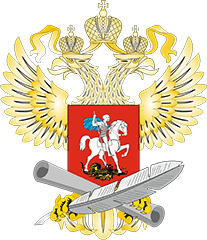 ЛУЧШИЕ ПРОЕКТЫ 
ГРАЖДАНСКО-ПАТРИОТИЧЕСКОЕ НАПРАВЛЕНИЕ
Северо-западный федеральный округ
Псковская область
ГБПОУ ПО «Опочецкий индустриально-педагогический колледж»
Южный федеральный округ
Волгоградская область
ГБПОУ «Волгоградский технический колледж»
Северо-Кавказский федеральный округ
Отсутствуют проекты на высоком уровне
Приволжский федеральный округ
Республика Татарстан
ГАПОУ «Казанский строительный колледж»
ГАПОУ «Казанский колледж технологии и дизайна»
Нижегородская область
ГБПОУ «Нижегородский радиотехнический колледж»
ГБПОУ «Нижегородский автомеханический техникум»
ГБПОУ «Нижегородский индустриальный колледж»
Ульяновская область
ОГАПОУ «Ульяновский авиационный колледж — Межрегиональный центр компетенций»
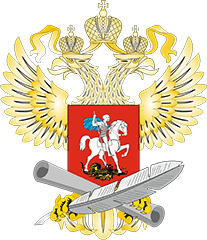 ЛУЧШИЕ ПРОЕКТЫ 
ГРАЖДАНСКО-ПАТРИОТИЧЕСКОЕ НАПРАВЛЕНИЕ
Уральский федеральный округ
Челябинская область
ГБПОУ «Челябинский профессиональный колледж»
Сибирский федеральный округ
Иркутская область
ГБПОУ ИО «Иркутский гидрометеорологический техникум» 
ГАПОУ ИО «Ангарский техникум общественного питания и торговли»
ГБПОУ ИО «Иркутский техникум транспорта и строительства»
Кемеровская область
ГПОУ «Прокопьевский строительный техникум» 
ГПОУ «Кемеровский аграрный техникум» имени Г.П. Левина
Омская область
БПОУ ОО «Омский техникум строительства и лесного хозяйства»
БПОУ ОО «Сибирский профессиональный колледж»
Дальневосточный федеральный округ
Отсутствуют проекты на высоком уровне
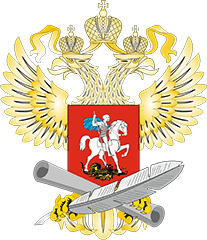 Проект «Мы этой памяти верны!»
Цель проекта
Результаты проекта
Цель проекта: Вовлечение не менее чем 50 % студентов от общего числа студентов ПОО к 1 июля 2024 года в научно-исследовательскую, историческую деятельность путем создания краеведческого отряда в рамках ВПК «Патриот»
Результат 1Создан и функционирует краеведческий отряд «Внуки Победы»
Результат 2Разработана совместно с Музеем истории г.о. Кохма программа «Мы этой памяти верны!»
Задача 1Создать краеведческий отряд «Внуки Победы»
Результат 3Организовано и проведено в рамках всего проекта 10 волонтерских акций, 10 мероприятий для студентов 1 курса
Задача 2Разработать программу «Мы этой памяти верны!»
Задача 3Внедрить модель наставничества «Студент - Студент»
Результат 4Создана и функционирует онлайн страница «Мы этой памяти верны» на сайте колледжа
Задача 4Создать онлайн страницу «Мы этой памяти верны» на сайте колледжа
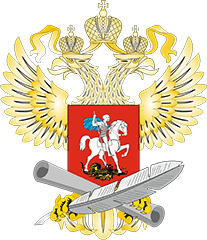 ЛУЧШИЕ ПРОЕКТЫ 
ПРОФЕССИОНАЛЬНО-ОРИЕНТИРУЮЩЕЕ НАПРАВЛЕНИЕ
Центральный федеральный округ
Брянская область
ГАПОУ «Брянский техникум питания и торговли»
Воронежская область
ГБПОУ ВО «Семилукский политехнический колледж»
ГБПОУ ВО «Борисоглебский техникум промышленных и информационных технологий»
ГБПОУ ВО «Воронежский юридический техникум»
Ивановская область
ОГБПОУ «Кохомский индустриальный колледж»
ОГБПОУ «Шуйский технологический колледж» 
ОГБПОУ «Ивановский колледж сферы услуг»
ОГБПОУ «Фурмановский технологический колледж»
Костромская область
ОГБПОУ Костромской техникум торговли и питания
ОГБПОУ «Галичский аграрно-технологический колледж Костромской области»
ОГБПОУ «Костромской автодорожный колледж"
Тамбовская область
ТОГБПОУ «Железнодорожный колледж имени В.М. Баранова»
ТОГБПОУ «Колледж торговли, общественного питания  и сервиса»
ТОГАПОУ «Колледж техники и технологии наземного транспорта им. М.С. Солнцева»
ТОГАПОУ «Техникум отраслевых технологий»
ТОГБПОУ «Многоотраслевой колледж»
Владимирская область
ГБПОУ ВО «Владимирский областной колледж культуры и искусства»
ГБПОУ ВО «Владимирский экономико-технологический колледж»
ГБПОУ ВО «Владимирский технологический колледж»
Калужская область
ГБПОУ КО «Калужский индустриально-педагогический колледж» 
ГБПОУ КО «Калужский колледж народного хозяйства и природообустройства»
Курская область
ОБПОУ «Курский педагогический колледж»
ОБПОУ «Советский социально-аграрный техникум имени Клыкова»
Орловская область
БПОУ ОО «Мезенский педагогический колледж»
Белгородская область
ОГАПОУ «Шебекинский техникум промышленности и транспорта»
Ярославская область
Рыбинский полиграфический колледж
Ростовский колледж отраслевых технологий
Рязанская область
ОГБПОУ «Рязанский педагогический колледж» 
ОГБПОУ «Рязанский строительный колледж имени Героя Советского Союза В.А. Беглова»
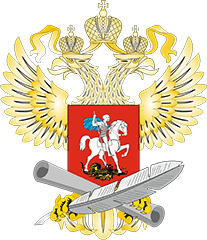 ЛУЧШИЕ ПРОЕКТЫ 
ПРОФЕССИОНАЛЬНО-ОРИЕНТИРУЮЩЕЕ НАПРАВЛЕНИЕ
Северо-западный федеральный округ
Калининградская область
ГАУ КО ПОО «Колледж сервиса и туризма»
Псковская область
ГБПОУ ПО «Опочецкий индустриально-педагогический колледж»
Южный федеральный округ
Отсутствуют проекты на высоком уровне
Северо-Кавказский федеральный округ
Отсутствуют проекты на высоком уровне
Приволжский федеральный округ
Республика Татарстан
ГАПОУ «Колледж малого бизнеса и предпринимательства» 
ГАПОУ «Казанский колледж технологии и дизайна»
Нижегородская область
ГБПОУ «Нижегородский радиотехнический колледж»
ГБПОУ «Нижегородский автомеханический техникум»
ГБПОУ «Нижегородский индустриальный колледж»
Самарская область
ГБПОУ «Поволжский государственный колледж»
ГБПОУ «Губернский колледж г. Сызрань»
Ульяновская область
ОГБПОУ «Ульяновский техникум железнодорожного транспорта»
ОГБПОУ «Ульяновский техникум питания и торговли»
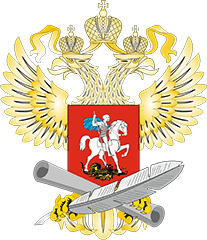 ЛУЧШИЕ ПРОЕКТЫ 
ПРОФЕССИОНАЛЬНО-ОРИЕНТИРУЮЩЕЕ НАПРАВЛЕНИЕ
Уральский федеральный округ
Челябинская область
ГБПОУ «Южноуральский энергетический техникум»
Сибирский федеральный округ
Иркутская область
ГБПОУ ИО «Иркутский гидрометеорологический техникум»
ГБПОУ ИО «Иркутский техникум транспорта и строительства»
ГБПОУ ИО «Иркутский авиационный техникум»
ГАПОУ ИО «Ангарский индустриальный техникум»
Кемеровская область
ГПОУ «Прокопьевский строительный техникум» 
ГПОУ «Кемеровский аграрный техникум» имени Г.П. Левина
Алтайский край
КГБПОУ «Рубцовский аграрно-промышленный техникум»
Дальневосточный федеральный округ
Забайкальский край
ГПОУ «Читинский педагогический колледж»
ГПОУ «Первомайское многопрофильное училище»
Республика Саха (Якутия)
ГАПОУ РС (Я) «Якутский автодорожный техникум»
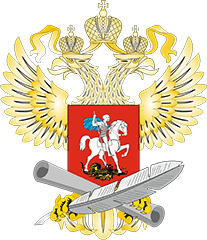 Проект «Старт-карьера 
(формирование стратегии карьеры)»
Задача 2
Разработать и внедрить «Портфолио карьерного достижения», позволяющего сформировать резюме выпускника
Задача 1
Внедрить систему наставничества
Задача 3
Разработать и провести цикл инновационных мероприятий для студентов по планированию карьеры
Цель проекта
Не менее 40% выпускников к 2022 году, умеют планировать и  реализовывать собственное профессиональное развитие
Результат проекта
Не менее 40% выпускников защитили собственную стратегию карьерного развития, а также имеют электронное портфолио карьерного продвижения
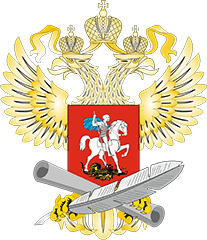 ЛУЧШИЕ ПРОЕКТЫ 
СПОРТИВНОЕ И ЗДОРОВЬЕОРИЕНТИРУЮЩЕЕ НАПРАВЛЕНИЕ
Центральный федеральный округ
Брянская область
ГАПОУ «Брянский техникум питания и торговли»
Воронежская область
ГБПОУ ВО «Семилукский политехнический колледж»
ГБПОУ ВО «Борисоглебский техникум промышленных и информационных технологий»
ГБПОУ ВО «Воронежский юридический техникум»
Ивановская область
ОГБПОУ «Кохомский индустриальный колледж»
ОГБПОУ «Шуйский технологический колледж» 
ОГБПОУ «Ивановский колледж сферы услуг»
ОГБПОУ «Фурмановский технологический колледж»
Костромская область
ОГБПОУ «Галичский аграрно-технологический колледж Костромской области»
Тамбовская область
ТОГБПОУ «Железнодорожный колледж имени В.М. Баранова»
ТОГБПОУ «Колледж торговли, общественного питания  и сервиса»
ТОГАПОУ «Колледж техники и технологии наземного транспорта им. М.С. Солнцева»
ТОГАПОУ «Техникум отраслевых технологий»
Владимирская область
ГБПОУ ВО «Владимирский областной колледж культуры и искусства»
ГБПОУ ВО «Ковровский промышленно-гуманитарный колледж»
ГБПОУ ВО «Муромский колледж радиоэлектронного приборостроения»
ГБПОУ ВО «Владимирский экономико-технологический колледж»
ГБПОУ ВО «Владимирский технологический колледж»
Калужская область
ГБПОУ КО «Калужский индустриально-педагогический колледж» 
ГБПОУ КО «Калужский колледж народного хозяйства и природообустройства»
Курская область
ОБПОУ «Курский педагогический колледж»
ОБПОУ «Советский социально-аграрный техникум имени Клыкова»
Орловская область
БПОУ ОО «Мезенский педагогический колледж»
Ярославская область
Рыбинский полиграфический колледж
Липецкая область
ГОБПОУ «Лебедянский технологический лицей»
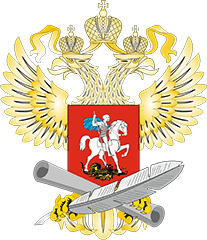 ЛУЧШИЕ ПРОЕКТЫ 
СПОРТИВНОЕ И ЗДОРОВЬЕОРИЕНТИРУЮЩЕЕ НАПРАВЛЕНИЕ
Северо-западный федеральный округ
Отсутствуют проекты на высоком уровне
Южный федеральный округ
Отсутствуют проекты на высоком уровне
Северо-Кавказский федеральный округ
Отсутствуют проекты на высоком уровне
Приволжский федеральный округ
Республика Татарстан
ГАПОУ «Казанский колледж технологии и дизайна»
Нижегородская область
ГБПОУ «Нижегородский радиотехнический колледж»
ГБПОУ «Нижегородский автомеханический техникум»
Уральский федеральный округ
Отсутствуют проекты на высоком уровне
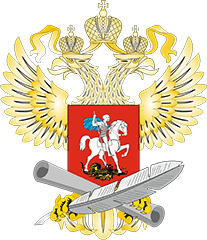 ЛУЧШИЕ ПРОЕКТЫ 
СПОРТИВНОЕ И ЗДОРОВЬЕОРИЕНТИРУЮЩЕЕ НАПРАВЛЕНИЕ
Сибирский федеральный округ
Иркутская область
ГБПОУ ИО «Иркутский гидрометеорологический техникум»
Кемеровская область
ГПОУ «Прокопьевский строительный техникум» 
ГПОУ «Кемеровский коммунально-строительный техникум» имени В.И. Заузелкова
ГПОУ «Кемеровский аграрный техникум» имени Г.П.Левина
Алтайский край
КГБПОУ «Рубцовский аграрно-промышленный техникум»
Омская область
БПОУ ОО «Омский техникум строительства и лесного хозяйства»
БПОУ ОО «Сибирский профессиональный колледж»
Республика Хакасия
ГБПОУ РХ «Училище (техникум) олимпийского резерва»
ГБПОУ РХ «Профессиональное училище № 18»
Дальневосточный федеральный округ
Забайкальский край
ГПОУ «Первомайское многопрофильное училище»
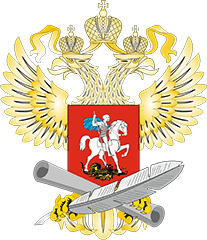 Проект «Спортивный десант»
Результат (результаты) проекта

Разработана программа «Спортивный десант» по формированию ценностного отношения к здоровью и здоровому образу жизни.
Создание проектной команды из числа педагогов колледжа и волонтеров.
Получение заявок на проведение мероприятий в рамках реализации проекта «Спортивный десант».
Проведение маршрутных игр в образовательных организациях города и области «Спортивный десант».
Трансляция опыта реализации проекта в публикациях в СМИ, докладах на конференциях, форумах и т.д.
Задачи проекта
Участие обучающихся 
в спортивных соревнованиях с целью привития ценности здорового образа жизни
Цель проекта – формирование ценностного отношения к здоровью и здоровому образу жизни у 60% обучающихся к концу 2020 года посредством привлечения к физкультурно-оздоровительным занятиям и правильному питанию
Повышать мотивацию молодежи к занятиям физической культурой и спортом
Информировать молодежь о влиянии современных гаджетов на физическое, 
психологическое и социальное здоровье
Способствовать созданию условий для укрепления психологического 
здоровья детей и молодежи
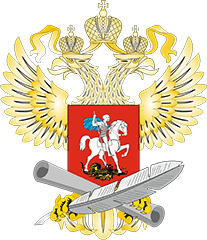 ЛУЧШИЕ ПРОЕКТЫ 
ЭКОЛОГИЧЕСКОЕ НАПРАВЛЕНИЕ
Центральный федеральный округ
Воронежская область
ГБПОУ ВО «Семилукский политехнический колледж»
ГБПОУ ВО «Борисоглебский техникум промышленных и информационных технологий»
Ивановская область
ОГБПОУ «Кохомский индустриальный колледж»
ОГБПОУ «Шуйский технологический колледж» 
ОГБПОУ «Ивановский колледж сферы услуг»
ОГБПОУ «Фурмановский технологический колледж»
Тамбовская область
ТОГБПОУ «Железнодорожный колледж имени В.М. Баранова»
ТОГБПОУ «Колледж торговли, общественного питания  и сервиса»
ТОГАПОУ «Техникум отраслевых технологий»
Белгородская область
ОГАПОУ Шебекинский техникум промышленности и транспорта
Владимирская область
ГБПОУ ВО «Владимирский областной колледж культуры и искусства»
ГБПОУ ВО «Владимирский экономико-технологический колледж»
Калужская область
ГБПОУ КО «Калужский индустриально-педагогический колледж» 
ГБПОУ КО «Калужский колледж народного хозяйства и природообустройства»
Курская область
ОБПОУ «Курский педагогический колледж»
ОБПОУ «Советский социально-аграрный техникум имени Клыкова»
Орловская область
БПОУ ОО «Мезенский педагогический колледж»
Липецкая область
ГОБПОУ «Лебедянский технологический лицей»
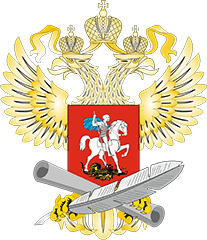 ЛУЧШИЕ ПРОЕКТЫ 
ЭКОЛОГИЧЕСКОЕ НАПРАВЛЕНИЕ
Северо-западный федеральный округ
Псковская область
ГБПОУ ПО «Опочецкий индустриально-педагогический колледж»
Южный федеральный округ
Астараханская область
ГБПОУ АО «Астраханский государственный колледж профессиональных технологий»
Северо-Кавказский федеральный округ
Отсутствуют проекты на высоком уровне
Приволжский федеральный округ
Республика Татарстан
ГАПОУ «Казанский колледж технологии и дизайна»
Нижегородская область
ГБПОУ «Нижегородский радиотехнический колледж»
ГБПОУ «Нижегородский индустриальный колледж»
Самарская область
ГБПОУ «Самарское областное училище культуры и искусств»
Ульяновская область
ОГАПОУ «Ульяновский авиационный колледж — Межрегиональный центр компетенций»
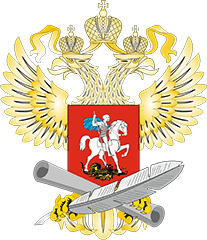 ЛУЧШИЕ ПРОЕКТЫ 
ЭКОЛОГИЧЕСКОЕ НАПРАВЛЕНИЕ
Уральский федеральный округ
Отсутствуют проекты на высоком уровне
Сибирский федеральный округ
Иркутская область
ГАПОУ ИО «Ангарский индустриальный техникум»
ГБПОУ ИО «Иркутский гидрометеорологический техникум»
ГБПОУ ИО «Иркутский техникум машиностроения им. Н.П. Трапезникова»
Кемеровская область
ГПОУ «Прокопьевский строительный техникум» 
ГПОУ «Кемеровский аграрный техникум» имени Г.П.Левина
Республика Хакасия
ГБПОУ РХ «Училище (техникум) олимпийского резерва»
Дальневосточный федеральный округ
Отсутствуют проекты на высоком уровне
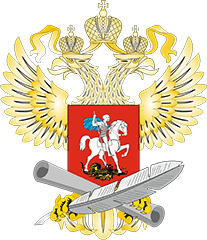 ПРОЕКТ «ЭКОЛОГИЧЕСКИЙ ТЕАТР»
Цель проекта: вовлечение в активную социальную деятельность по эколого-просветительскому 
направлению не менее 20 % обучающихся к 2022 году, посредством участия в деятельности экологического театра
Задача 4
Задача 1
Пошить/приобрести костюмы и реквизит
Создать экологический театр, как клубное объединение
Задача 5
Организовать взаимодействие с общественными, образовательными организациями города и администрацией …. округа
Задача 2
Оборудовать помещение для репетиционных занятий
Задача 6
Задача 3
Наполнить официальные группы техникума, организаций - партнеров рекламой театра и анонсами выступлений
Разработать 3 сценария спектакля для разной возрастной аудитории
Задача 7
К 1.12.2022 года провести не менее 20 экологических спектаклей для жителей города
Результат проекта:
Не менее 20% обучающихся вовлечены в активную социальную деятельность
 по эколого-просветительскому направлению, посредством участия в деятельности экологического театра.
Постоянно действующее клубное объединение «Экологический театр»
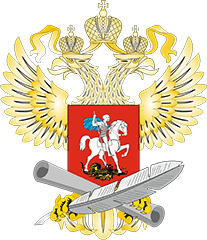 ЛУЧШИЕ ПРОЕКТЫ 
СТУДЕНЧЕСКОЕ САМОУПРАВЛЕНИЕ
Центральный федеральный округ
Воронежская область
ГБПОУ ВО «Семилукский политехнический колледж»
ГБПОУ ВО Воронежский юридический техникум
Ивановская область
ОГБПОУ «Кохомский индустриальный колледж»
ОГБПОУ «Шуйский технологический колледж» 
ОГБПОУ «Ивановский колледж сферы услуг»
ОГБПОУ «Фурмановский технологический колледж»
Тамбовская область
ТОГБПОУ «Железнодорожный колледж имени В.М. Баранова»
ТОГБПОУ «Колледж торговли, общественного питания  и сервиса»
ТОГАПОУ «Техникум отраслевых технологий»
Белгородская область
ОГАПОУ Шебекинский техникум промышленности и транспорта
Владимирская область
ГБПОУ ВО «Владимирский областной колледж культуры и искусства»
ГБПОУ ВО «Владимирский технологический колледж»
Калужская область
ГБПОУ КО «Калужский индустриально-педагогический колледж» 
ГБПОУ КО «Калужский колледж народного хозяйства и природообустройства»
Курская область
ОБПОУ «Курский педагогический колледж»
ОБПОУ «Советский социально-аграрный техникум имени Клыкова»
Орловская область
БПОУ ОО «Мезенский педагогический колледж»
Ярославская область
Ярославский колледж управления и профессиональных технологий
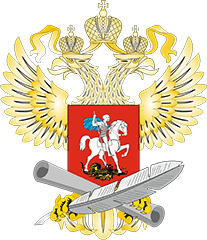 ЛУЧШИЕ ПРОЕКТЫ 
СТУДЕНЧЕСКОЕ САМОУПРАВЛЕНИЕ
Северо-западный федеральный округ
Псковская область
ГБПОУ ПО «Опочецкий индустриально-педагогический колледж»
Южный федеральный округ
Отсутствуют проекты на высоком уровне
Северо-Кавказский федеральный округ
Отсутствуют проекты на высоком уровне
Приволжский федеральный округ
Нижегородская область
ГБПОУ «Нижегородский радиотехнический колледж»
ГБПОУ «Нижегородский индустриальный колледж»
Самарская область
ГБПОУ «Губернский колледж г. Сызрань»
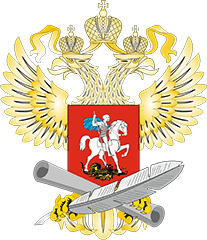 ЛУЧШИЕ ПРОЕКТЫ 
СТУДЕНЧЕСКОЕ САМОУПРАВЛЕНИЕ
Уральский федеральный округ
Отсутствуют проекты на высоком уровне
Сибирский федеральный округ
Иркутская область
ГБПОУ ИО «Иркутский авиационный техникум»
Кемеровская область
ГПОУ «Прокопьевский строительный техникум» 
ГПОУ «Кемеровский техникум индустрии питания и сферы услуг»
Республика Хакасия
ГБПОУ РХ «Черногорский горно-строительный техникум»
Алтайский край
КГБПОУ «Рубцовский аграрно-промышленный техникум»
Омская область
БПОУ ОО «Омский техникум строительства и лесного хозяйства»
БПОУ ОО «Сибирский профессиональный колледж»
Дальневосточный федеральный округ
Отсутствуют проекты на высоком уровне
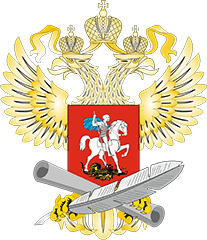 ПРОЕКТ «АКТИВИСТЫ ПЛАНЕТАРНОГО МАСШТАБА»
Цель проекта: Привлечение не менее 40% обучающихся ПОО к концу 2023 года 
в студенческий актив колледжа посредством их участия в организации внеурочной работы
Задачи проекта 
1. Сформировать у студентов организаторские навыки и лидерские качества для повышения уровня профессиональной деятельности.
2. Сформировать у студентов навык мобильного реагирования на частую смену технологий в профессиональной деятельности.
3. Обеспечить создание и пополнение книги «Активисты Планетарного Масштаба»

Результат (результаты) проекта 
1. Разработаны и проведены студентами ПОО 30 мероприятий.
2. Разработано 5 мастер-классов по развитию лидерских качеств молодежи.
3. Обучено 300 студентов основам организации студенческого самоуправления.
4. Создана и пополняется книга «Активисты Планетарного Масштаба»
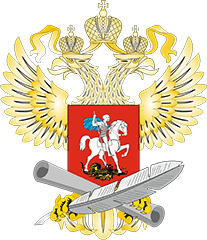 ЛУЧШИЕ ПРОЕКТЫ 
БИЗНЕС-ОРИЕНТИРУЮЩЕЕ НАПРАВЛЕНИЕ
Центральный федеральный округ
Брянская область
ГАПОУ «Брянский техникум питания и торговли»
Воронежская область
ГБПОУ ВО «Семилукский политехнический колледж»
ГБПОУ ВО Борисоглебский техникум промышленных и информационных технологий
ГБПОУ ВО Воронежский юридический техникум
Ивановская область
ОГБПОУ «Кохомский индустриальный колледж»
ОГБПОУ «Шуйский технологический колледж» 
ОГБПОУ «Ивановский колледж сферы услуг»
ОГБПОУ «Фурмановский технологический колледж»
Тамбовская область
ТОГБПОУ «Колледж торговли, общественного питания  и сервиса»
ТОГАПОУ «Техникум отраслевых технологий»
ТОГАПОУ «Колледж техники и технологии наземного транспорта им. М.С. Солнцева»
Белгородская область
ОГАПОУ Шебекинский техникум промышленности и транспорта
Владимирская область
ГБПОУ ВО «Владимирский областной колледж культуры и искусства»
ГБПОУ ВО «Ковровский промышленно-гуманитарный колледж»
ГБПОУ ВО «Владимирский экономико-технологический колледж»
ГБПОУ ВО «Владимирский технологический колледж»
Калужская область
ГБПОУ КО «Калужский индустриально-педагогический колледж» 
ГБПОУ КО «Калужский колледж народного хозяйства и природообустройства»
Курская область
ОБПОУ «Курский педагогический колледж»
ОБПОУ «Советский социально-аграрный техникум имени Клыкова»
Костромская область
ОГБПОУ «Галичский аграрно-технологический колледж Костромской области»
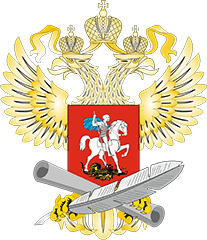 ЛУЧШИЕ ПРОЕКТЫ 
БИЗНЕС-ОРИЕНТИРУЮЩЕЕ НАПРАВЛЕНИЕ
Северо-западный федеральный округ
Псковская область
ГБПОУ ПО «Опочецкий индустриально-педагогический колледж»
Южный федеральный округ
Отсутствуют проекты на высоком уровне
Северо-Кавказский федеральный округ
Отсутствуют проекты на высоком уровне
Приволжский федеральный округ
Нижегородская область
ГБПОУ «Нижегородский автомеханический техникум»
ГБПОУ «Нижегородский радиотехнический колледж»
Самарская область
ГАПОУ СО «Самарский государственный колледж»
ГАПОУ СО «Тольяттинский электротехнический техникум»
ГАПОУ СО «Тольяттинский социально-педагогический колледж»
ГБПОУ «Губернский колледж г. Сызрань»
Оренбургская область
ГАПОУ «Техникум транспорта г. Орска имени Героя России С.А. Солнечникова»
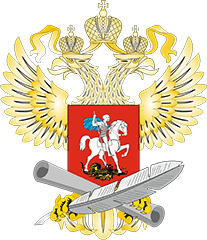 ЛУЧШИЕ ПРОЕКТЫ 
БИЗНЕС-ОРИЕНТИРУЮЩЕЕ НАПРАВЛЕНИЕ
Уральский федеральный округ
Челябинская область
ГБПОУ «Челябинского государственного колледжа индустрии питания и торговли»
Сибирский федеральный округ
Иркутская область
ГБПОУ ИО «Иркутский гидрометеорологический техникум»
ГАПОУ ИО «Ангарский индустриальный техникум»
Кемеровская область
ГПОУ «Прокопьевский строительный техникум» 
ГПОУ «Кемеровский аграрный техникум» имени Г.П.Левина
Омская область
БПОУ ОО «Омский техникум строительства и лесного хозяйства»
БПОУ ОО «Сибирский профессиональный колледж»
Республика Хакасия
ГБПОУ РХ «Хакасский колледж профессиональных технологий, экономики и сервиса»
Дальневосточный федеральный округ
Забайкальский край
ГПОУ «Читинский педагогический колледж»
Республика Саха (Якутия)
ГБПОУ РС (Я) «Центр подготовки рабочих кадров «Арктика»»
ГАПОУ РС (Я) «Якутский автодорожный техникум»
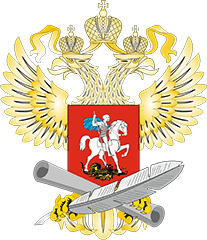 Проект «ФИНгрейд»
Цель:  Вовлечение не менее чем 30 % студентов от общего числа студентов
ПОО к 1 июля 2024 года в бизнес-ориентирующую деятельность путем
создания «Финансовой школы»
Задачи:

1. Создать финансовую школу «ФИНгрейд»
2. Открыть учебный магазин на базе колледжа (как модель создания собственного дела)
3. Внедрить модель наставничества «Студент - Студент», «Наставник – Студент»
4.Транслировать результаты деятельности школы через выпуск «Экономического вестника» на сайте колледжа и в социальных сетях
Результаты:

1. Создана и функционирует финансовая школа «ФИНгрейд»
2. Открыт учебный магазин (на учебной базе колледжа)
3. Организовано и проведено в рамках всего проекта: 10 мастер-классов
наставниками-соц. партнерами, 10 практико-ориентированных семинаров для наставников-студентов, 10 обучающих семинаров; в рамках деятельности финансовой школы «ФИНгрейд» проведено 28 учебных занятий и 28 мастер-классов на базе учебного магазина для студентов 1 курса
4. Выпущено 6 изданий «Экономического вестника» на сайте колледжа и
в социальных сетях
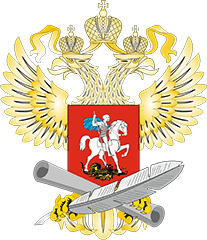 ЛУЧШИЕ ПРОЕКТЫ 
КУЛЬТУРНО-ТВОРЧЕСКОЕ НАПРАВЛЕНИЕ
Центральный федеральный округ
Брянская область
ГАПОУ «Брянский техникум питания и торговли»
Воронежская область
ГБПОУ ВО «Семилукский политехнический колледж»
ГБПОУ ВО Борисоглебский техникум промышленных и информационных технологий
ГБПОУ ВО Воронежский юридический техникум
Ивановская область
ОГБПОУ «Кохомский индустриальный колледж»
ОГБПОУ «Шуйский технологический колледж» 
ОГБПОУ «Ивановский колледж сферы услуг»
ОГБПОУ «Фурмановский технологический колледж»
Тамбовская область
ТОГБПОУ «Железнодорожный колледж имени В.М. Баранова»
ТОГБПОУ «Колледж торговли, общественного питания  и сервиса»
ТОГАПОУ «Техникум отраслевых технологий»
Владимирская область
ГБПОУ ВО «Владимирский областной колледж культуры и искусства»
ГБПОУ ВО «Ковровский промышленно-гуманитарный колледж»
ГБПОУ ВО «Владимирский технологический колледж»
Калужская область
ГБПОУ КО «Калужский индустриально-педагогический колледж» 
ГБПОУ КО «Калужский колледж народного хозяйства и природообустройства»
Курская область
ОБПОУ «Курский педагогический колледж»
ОБПОУ «Советский социально-аграрный техникум имени Клыкова»
Орловская область
БПОУ ОО «Мезенский педагогический колледж»
БПОУ ОО «Болховский педагогический колледж»
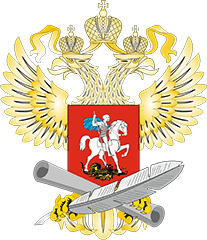 ЛУЧШИЕ ПРОЕКТЫ 
КУЛЬТУРНО-ТВОРЧЕСКОЕ НАПРАВЛЕНИЕ
Северо-западный федеральный округ
Калининградская область 
ГАУ КО ПОО «Колледж сервиса и туризма»
Псковская область
ГБПОУ ПО «Опочецкий индустриально-педагогический колледж»
Южный федеральный округ
Отсутствуют проекты на высоком уровне
Северо-Кавказский федеральный округ
Отсутствуют проекты на высоком уровне
Приволжский федеральный округ
Нижегородская область
ГБПОУ «Нижегородский радиотехнический колледж»
ГБПОУ «Нижегородский индустриальный колледж»
Республика Татарстан 
ГАПОУ «Казанский строительный колледж»
ГАПОУ «Казанский колледж технологии и дизайна»
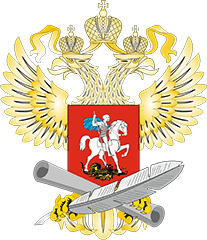 ЛУЧШИЕ ПРОЕКТЫ 
КУЛЬТУРНО-ТВОРЧЕСКОЕ НАПРАВЛЕНИЕ
Уральский федеральный округ
Отсутствуют проекты на высоком уровне
Сибирский федеральный округ
Иркутская область
ГБПОУ ИО «Иркутский гидрометеорологический техникум»
Кемеровская область
ГПОУ «Прокопьевский строительный техникум» 
ГПОУ «Кемеровский аграрный техникум» имени Г.П.Левина
Дальневосточный федеральный округ
Республика Саха (Якутия)
ГБПОУ РС (Я) «Центр подготовки рабочих кадров «Арктика»
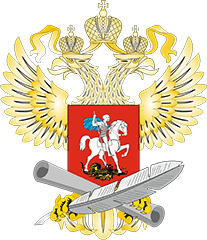 Проект «МОЙ ВЕК – МОЕ ВРЕМЯ!»
Цель: Обеспечить условия для творческой самореализации студентов в соответствии с их потребностями, интересами и склонностями;
Обеспечить к 2024 году участие в студиях дополнительного образования, общественных объединениях не менее 75% обучающихся
Результаты проекта:
Развитие потребностей в творческой деятельности и творческой самореализации
Рост числа студентов, занимающихся в различных направлениях системы дополнительного образования;
Углубление взаимодействия структур колледжа с учреждениями образования, культуры, искусства, средствами массовой информации
Задачи проекта:
совершенствовать систему дополнительного образования студентов;
использовать возможности искусства, художественно-творческой деятельности в целях саморазвития, самосовершенствования и самореализации творческих способностей студентов;
воспитать нравственные чувства и этическое сознание;
воспитать ценностное отношение к прекрасному, формировать
представления об эстетических идеалах и ценностях;
приобщить студентов к ценностям отечественной и зарубежной художественной культуры, лучшим образцам народного творчества, классического и современного искусства;
обеспечить эмоциональное благополучие студентов